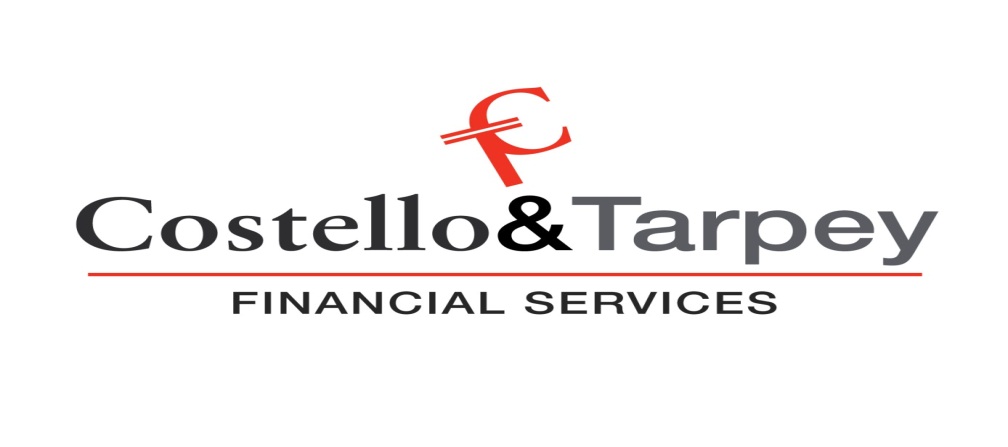 RURAL DOCTOR’S CONFERENCE6th October 2012Paul Tarpey, QFAPartner Costello & Tarpey Financial ServicesRegulated by the Financial RegulatorCOSTELLO & TARPEY FINANCIAL SERVICES, 27 BRIARHILL BUSINESS PARK ,BALLYBRIT, GALWAY.
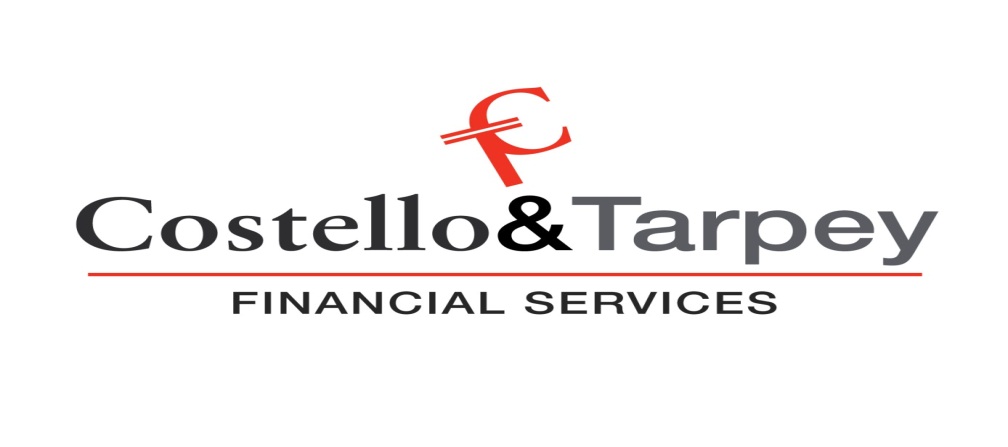 INTRODUCTIONWhy am I here ?To outline the possible options available at retirement age for self employed GP’s
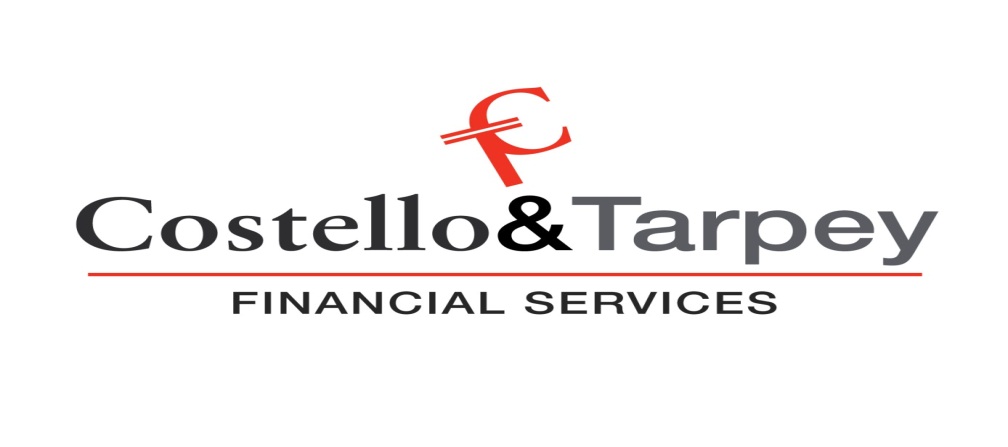 ABOUT US ...Costello & Tarpey Financial Services is a partnership set up by Deirdre Costello and myself, Paul Tarpey.  Together we bring 38 years experience in all areas of the financial sector.  I, Paul Tarpey, have worked in the financial services industry in a number of capacities over a 19 year period. Before setting up my own business in 2005, I worked as a Wealth Manager with ACC Bank specialising in the area of wealth management, retirement  and succession planning.
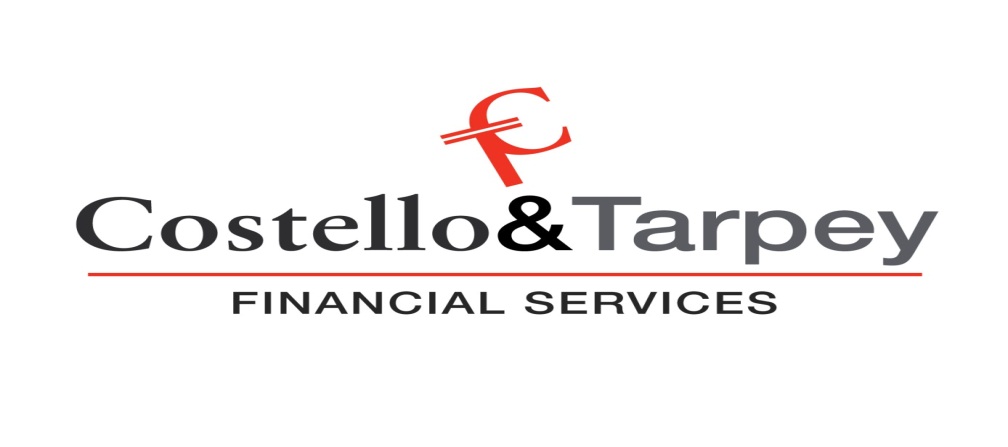 ABOUT US ...We are also members of : Trusted Advisor Group (TAG),PIBA,Life Insurance Association of Ireland.We are regulated by the  Financial Regulator and Central Bank of Ireland.As a member of the Trusted Adviser Group (TAG), we can offer the type of resources normally only available to large corporate institutions.  The access to these resources will enhance our overall service and support to you while also ensuring our firm stands well placed to cater for the growing demand for independent impartial financial advice.
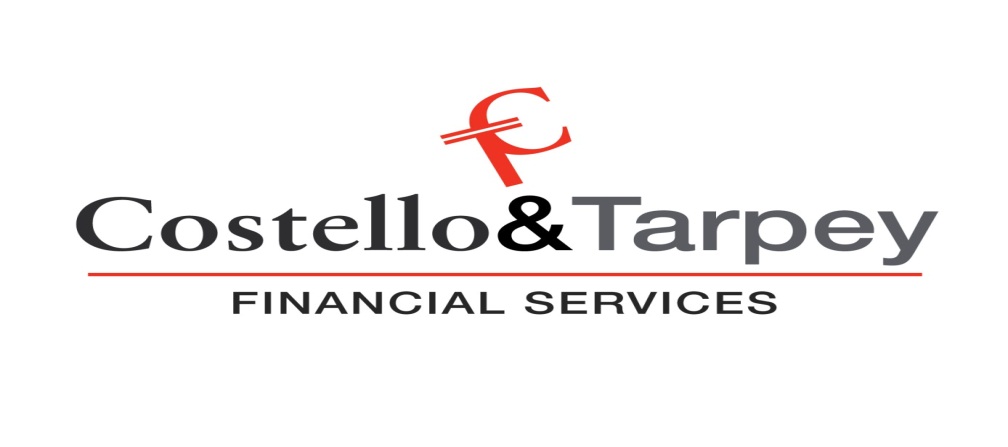 TOPICS TO BE COVERED
Benefits of Pension Planning (a reminder).

   Evolution of Post Retirement Options

   Post Retirement Options :
Annuities – Pro’s and Cons
AMARF/ARF’s – Pro’s and Cons
Lifelong Income Benefit/ARF – Pro’s and Cons
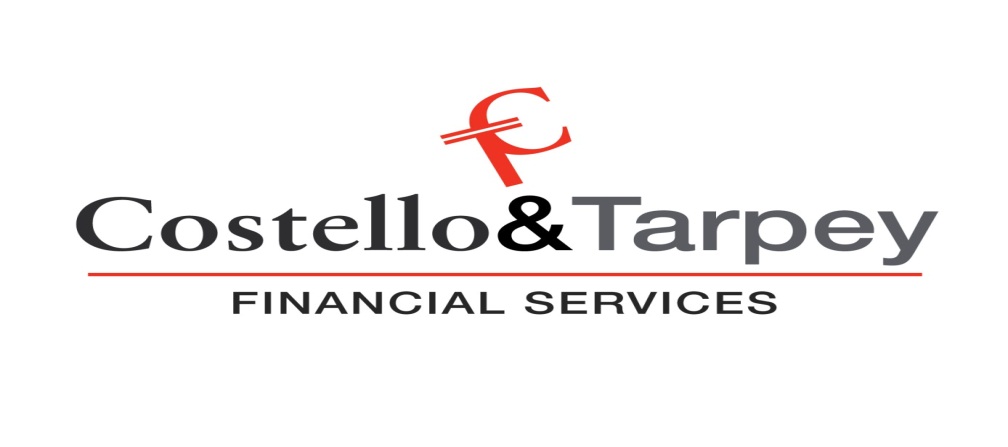 BENEFITS OF PENSION PLANNING
Provide an income on retirement.
To provide a nest egg for your family in the event of death.
Tax Relief (subject to limits).
Tax Free Growth on the fund.
Tax Free Cash at retirement (subject to a cap of €200,000).
Tax Planning post retirement if eligible for an Approved Retirement fund (ARF).
Lump sum death benefits can be paid tax free (CAT Tax may apply however).
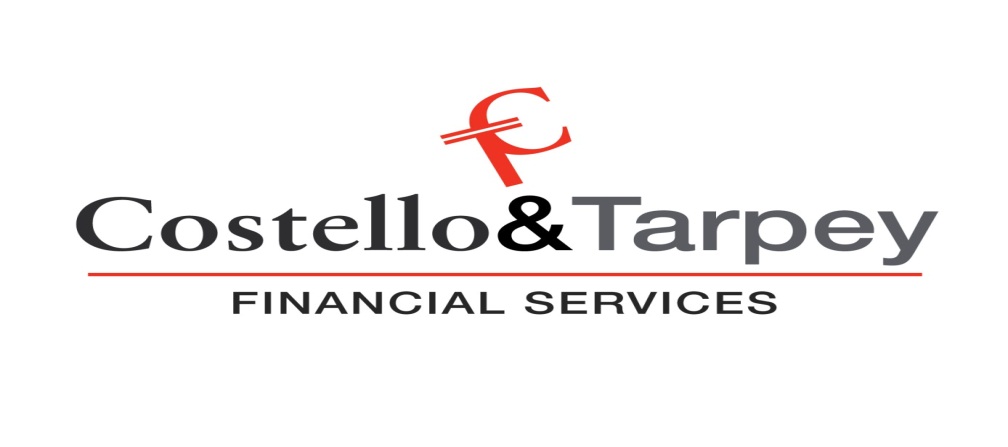 EVOLUTION OF POST RETIREMENT OPTIONS
PRE FINANCE ACT, 1999
Traditionally, before 1999, retirement options for most people were :
A tax-free cash lump sum
An Annuity (a pension payable for life but died with you in many cases!)

FINANCE ACT 1999
       The Finance Act 1999 saw the introduction of the Approved Minimum Retirement Funds (AMRFs/ARFs) and Approved Retirement Funds (ARFs) for the first time.  It meant that personal pension holders and executive directors had further options at retirement.
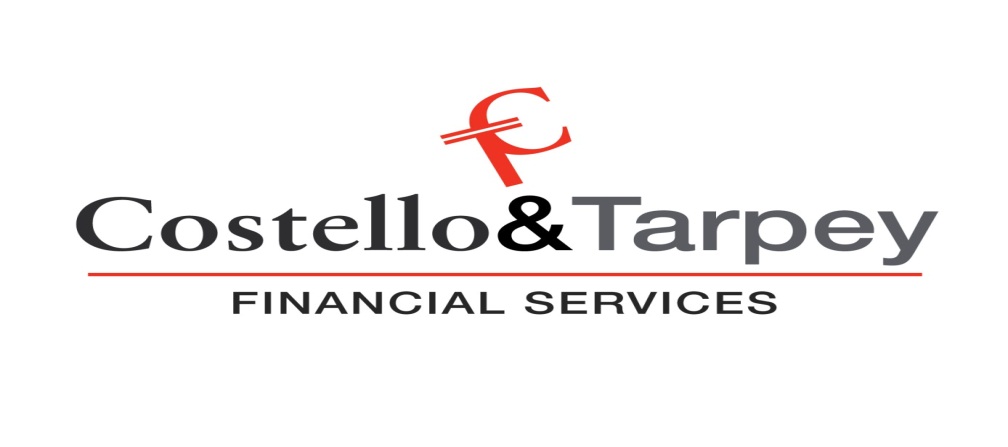 FINANCE ACT, 2000/2003
In 2000/2003 the Finance Act opened up the avenues so that PRSA holders (Personal Retirement Savings Account) and AVC holders (Additional Voluntary Contributions) were able to access AMRFs/ARFs on retirement.
Post Retirement Options Available After Finance Act ’99, ‘00, ’03  :
   A tax relief lump sum
   An Annuity
   AMRF/ARF options
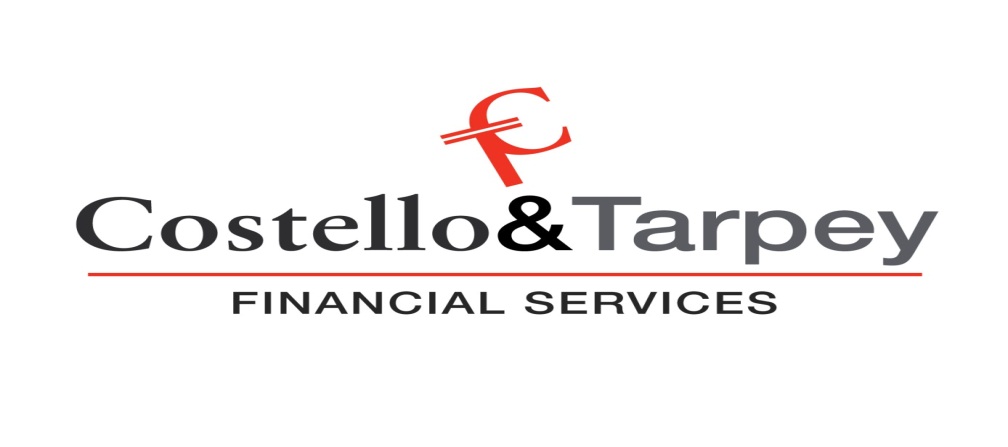 Finance Act 2011
This saw the extension of the AMRF/ARFs options open to members of defined contribution plans.  At least this sought to extend relief to those who were previously compelled to buy an annuity.  This enables  members of occupational schemes (once the rules of the scheme allows) to avail of the AMRF/ARF options thus having the following options.
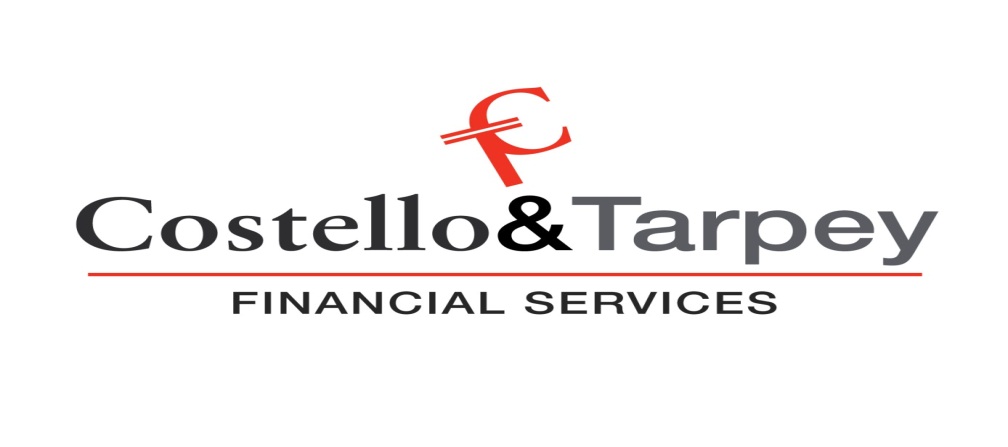 Post Retirement Options Available After Finance Act 2011 :
  Tax Free Cash
  Annuities – Pro’s and Cons
  AMARF/ARF’s – Pro’s and Cons
  Lifelong Income Benefit – Pro’s and Cons
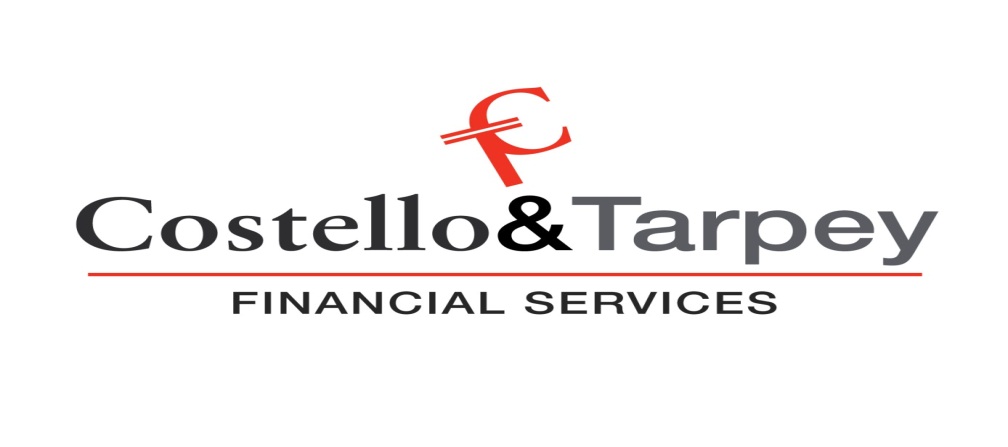 ANNUITIES
As discussed prior to 1999 one could only take  a portion of their pension fund as tax free cash and the balance had to purchase an annuity.

What is an annuity?  ... This is a contract with you and an insurance company that will give you a fixed income on retirement as long as you live.
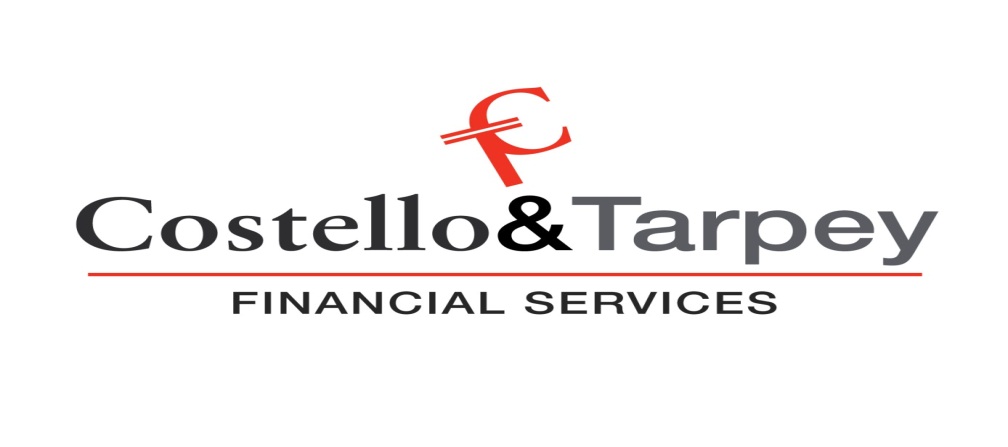 ANNUITIES
PROS		
  Income for life guaranteed	
  You have certainty and can plan financially
  No risk (except for inflation)
  You don’t have to predict your own life expectancy

CONS
  Fund gone forever
  Rates low (they have followed interest rates down)
  Inflation will erode value unless you own an inflation proofed annuity
  Premature death-fund gone unless joint life!
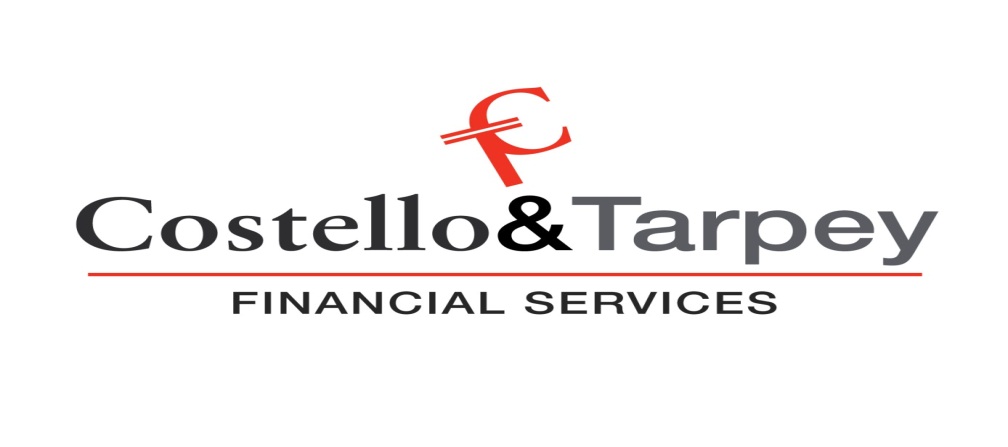 ARF/AMRF Options(Approved Retirement Fund/Approved Minimum Retirement Fund Options)
Originally introduced in 1999	 for personal pension and executive pensions but now available to all options where the scheme allows except for DB (defined benefit) schemes.
		
  An alternative to the annuity	
  You keep and invest your capital post retirement and you can pass on to next of kin on death
  If over age 60 you are taxed on 5% of the ARF whether  you withdraw it or not (6% for very large funds)
  Effectively you have to try and calculate your own life expectancy to ensure you don’t outlive your fund!
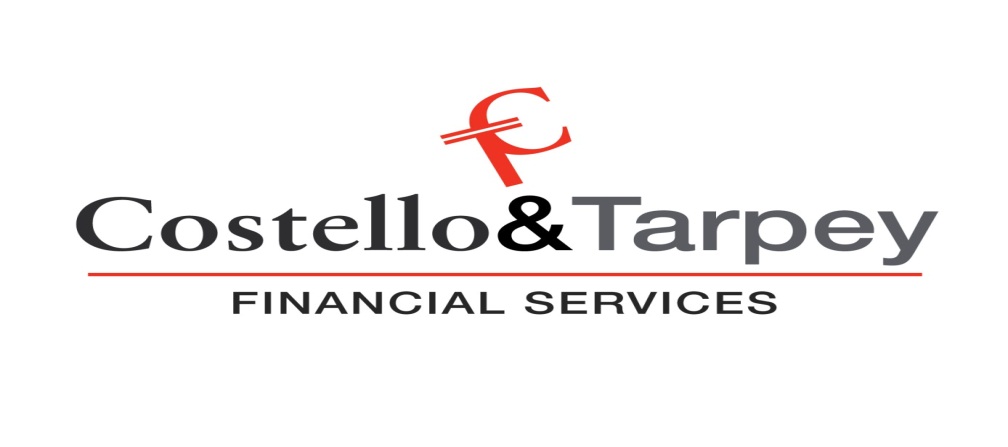 APPROVED RETIREMENT FUNDS
PROS				
  You can keep your pension capital and you can invest it.
  It can be passed on to your next of kin on death.
  You can draw down on income or lump sums (all taxable) at any time.
   Opportunity for fund growth / Potential for increased income. 

CONS
  You must draw down 5% of the value each year as you will be taxed on it anyway (6% for very large funds).
  You may get the investment strategy wrong.
  You may outlive your fund. (What happens then?)
  There is no certainty.
  If you invest in ‘safe’ assets inflation could erode your fund.
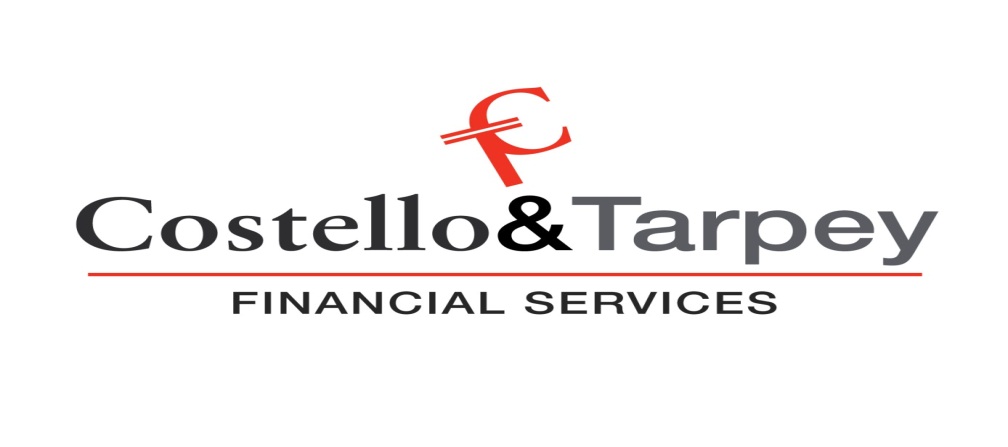 THE LIFELONG INCOME BENEFIT ARF - PERFECT TIMING
Now, I want to highlight the a new concept in retirement planning.  It could be called the 3rd generation (1st was the annuity and 2nd the ARF).

The lifelong income benefit ARF is a unique product provided by Canada Life which gives a guaranteed income for life and also guarantees that the investor will get back their full investment between living and dying irrespective of how markets perform (subject to policy conditions).

It is a unique product which mixes the best of an Annuity and the best of an ARMF/ARF.
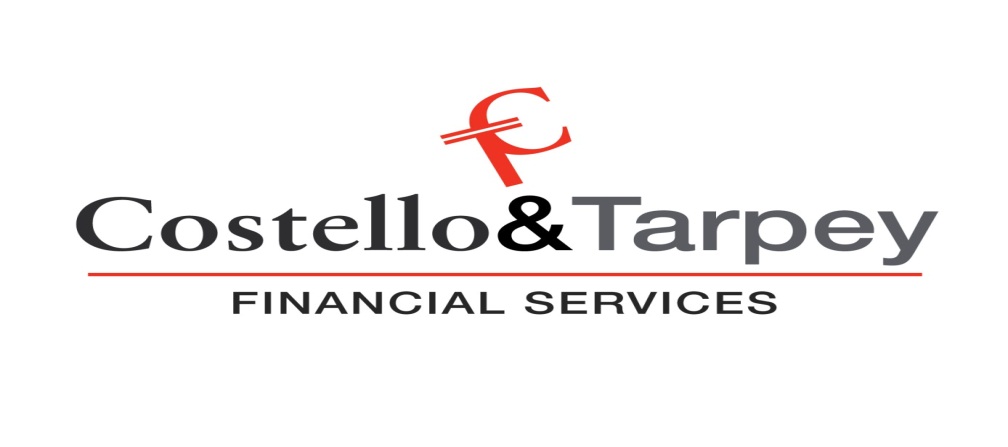 LIB ARF
It provides :
	1.  Guaranteed income (currently 4% to 4.75% depending on 	      age at outset).
	2.  Guaranteed death benefit.
	3.  Access to the fund at any time.
	4.  An ARF that never ‘bombs out’ and an annuity that gives 	      death benefit.
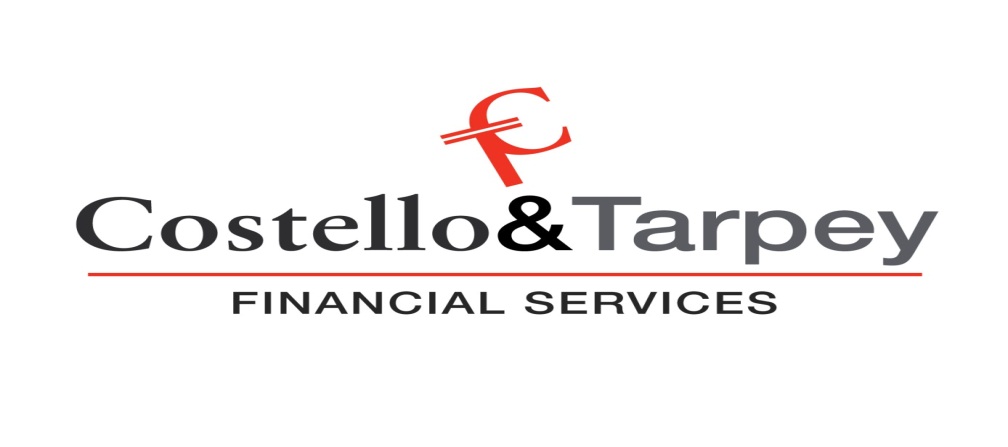 LIB ARF – WHO DOES IT SUIT?
Existing ARFs – full or partial transfers.
  New Retiree’s – Exec, PRSAs, PPPs, Buy Out Bonds (in some cases),     Group occupational schemes.
  Retired Private sector Defined Benefit Clients with ARFs from AVC Funds.
   AMRF holders reaching age 75.
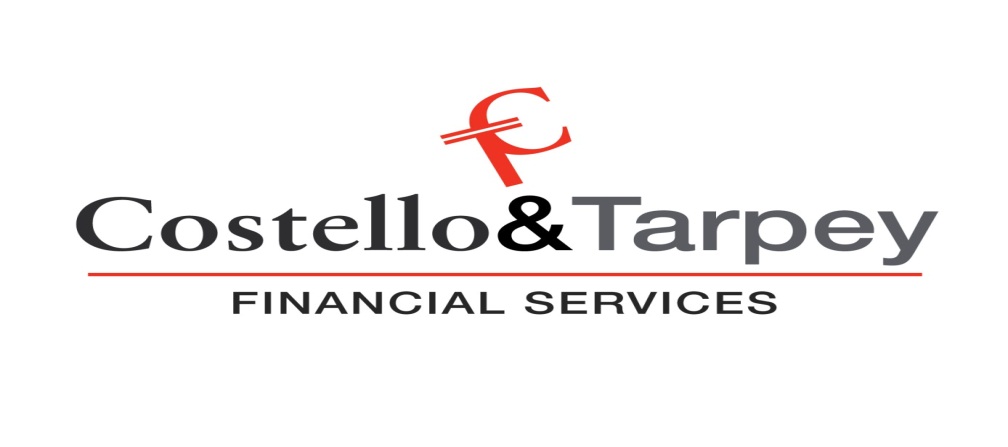 PROS
  Guaranteed income for life
  Death Benefit
  Liquidity/access to retirement funds
  Sustainability
  Opportunities for fund growth/Potential for increased income.
  Choice of investment funds
CONS
  Only suitable for ARF money.  Need excess of €118,000 in fund.
  Only one provider at present – Canada Life.
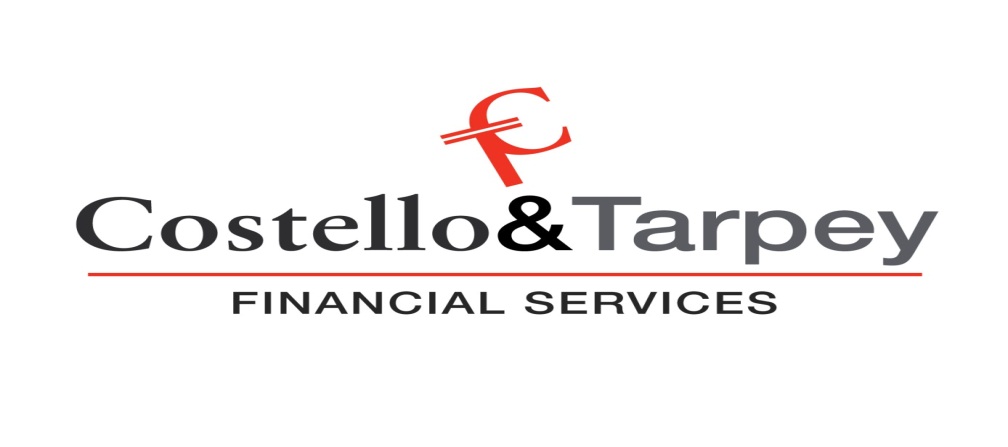 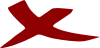 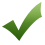 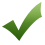 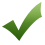 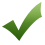 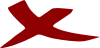 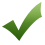 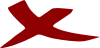 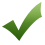 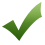 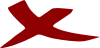 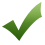 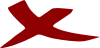 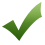 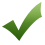 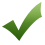 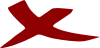 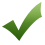 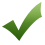 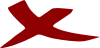 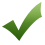 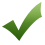 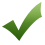 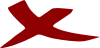 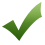 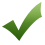 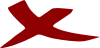 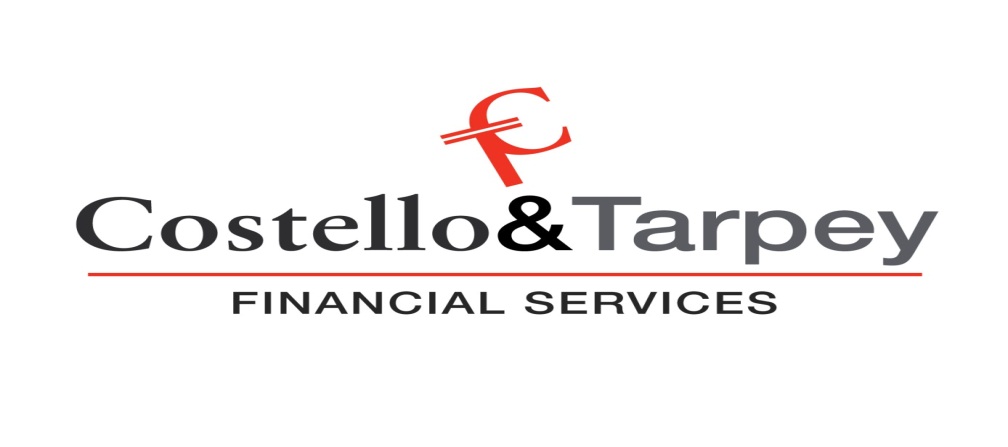 Summary ...

The post retirement options are now much more varied and flexible.

The choice is yours ...
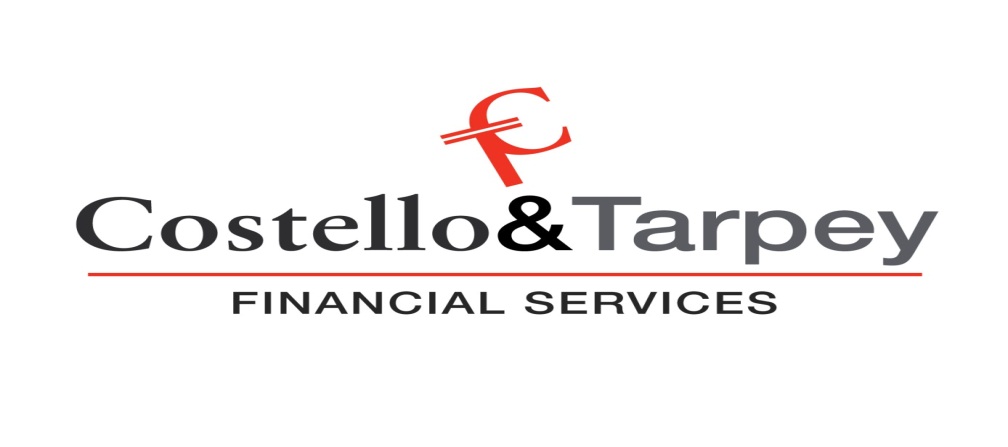 THANK YOU

Q & A